Gottfried Kellers„Kleider machen Leute“im FernunterrichtPräsentation 10Das Gespräch und Nettchens Entscheidung
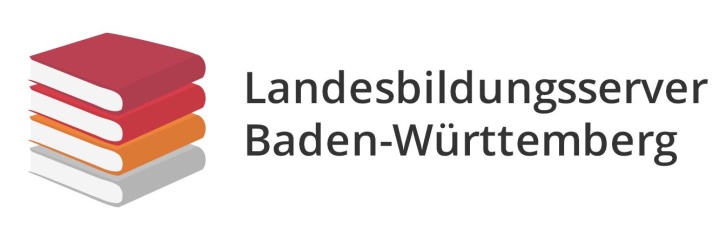 Fachredaktion Deutsch
www.deutsch-bw.de
Einstieg
Überlege, welche Bedeutung dem Sprichwort und Titel des Stücks, „Kleider machen Leute“, zukommt.

Informiere dich nun über das Sprichwort auf der Seite „Redensarten“: https://kurzelinks.de/8s2b 

Ergänze gegebenenfalls deine Notizen und erkläre, warum das Stück so heißt.
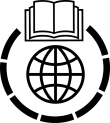 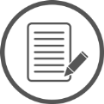 Landesbildungsserver Baden-Württemberg, Fachredaktion Deutsch, 2021
Inhaltswiederholung
Lege einen Aufschrieb mit der Überschrift „Das Gespräch zwischen Wenzel und Nettchen“ an.

Notiere, wo sich die beiden befinden und welches Ziel das Gespräch hat.
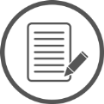 Landesbildungsserver Baden-Württemberg, Fachredaktion Deutsch, 2021
Aufgabe
Lies oder höre noch einmal den Textabschnitt, als Nettchen mit Wenzel spricht:
https://kurzelinks.de/to6n („Er war wieder still geworden“ bis https://kurzelinks.de/rzv9 (Ende siebter Absatz „Schicksal auf sich nahm und Treue hielt.“)
https://kurzelinks.de/3r3i (Hörspiel) 1.17.49 bis 1.25.10
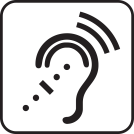 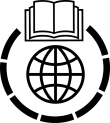 Landesbildungsserver Baden-Württemberg, Fachredaktion Deutsch, 2021
Aufgabe
Fasse zusammen, was Wenzel Nettchen über sein Leben berichtet. Beachte, dass du den Konjunktiv I verwenden musst, da du das Gesagte Wenzels wiedergibst! Wenn du dir unsicher bist, wie du diesen richtig verwendest, schau auf dieser Seite: https://kurzelinks.de/un8b 

Überlege, was die Lebensgeschichte mit dem Auftreten Wenzels und der Lüge zu tun hat.
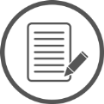 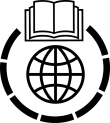 Landesbildungsserver Baden-Württemberg, Fachredaktion Deutsch, 2021